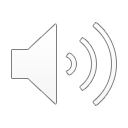 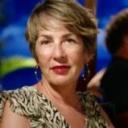 Leçon 1 – Généralités
L’intrapreneuriat
par  Véronique Bouchard professeure à emlyon business school
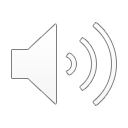 Sommaire
Qu’est-ce que c’est ?
Pourquoi l’intrapreneuriat ?
L’intrapreneuriat en perspective
Intrapreneuriat et innovation corporate
Pour aller plus loin
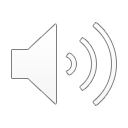 1. Qu’ est-ce c’est ?
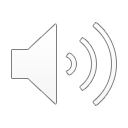 Il existe de nombreuses définitions de l’intrapreneuriat
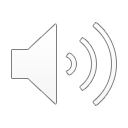 Entreprendre dans une organisation existante (Pinchot).
L’intrapreneuriat consiste en la mise en œuvre d’une innovation par un employé ou des employés se trouvant sous le contrôle d’une entreprise déjà établie (Carrier). 
L’application de compétences et d’approches entrepreneuriales au sein de ou par une entreprise existante pour améliorer son fonctionnement interne ou développer ses marchés (Saetre)
Le processus par lequel un individu (ou un groupe d’individus), en association avec une organisation existante, crée une nouvelle organisation ou provoque le renouvellement ou l’innovation au sein de cette organisation (Sharma et Chrisman)
Et beaucoup d’autres …
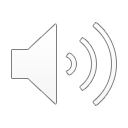 La définition que nous privilégions
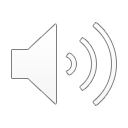 « Une démarche par laquelle un ou plusieurs employés, en association avec leur organisation, s’engagent et portent à leur initiative des activités innovantes et créatrices de valeur. »
« GT Label » Lab Intrapreneuriat, DGE 2019
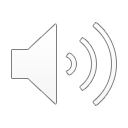 L’intrapreneuriat est un partenariat entre employé(s) et entreprise
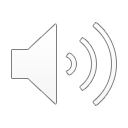 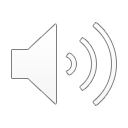 L’intrapreneuriat peut être spontané ou induit
Intrapreneuriat induit
Intrapreneuriat spontané
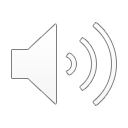 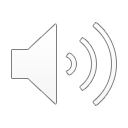 L’intrapreneuriat peut être spontané ou induit
Intrapreneuriat induit
Intrapreneuriat spontané
Des employés s’engagent spontanément dans la poursuite de projets innovants et créateurs de valeur pour leur entreprise
L’intrapreneuriat spontané est un phénomène très répandu, observé dans tout type d’entreprise même bureaucratique
Quelques cas d’intrapreneuriat spontané:
L’entreprise  définit une stratégie et met en place un dispositif d’intrapreneuriat destiné à encourager et à accompagner les initiatives et les projets innovants des employés
Un dispositif d’intrapreneuriat est ensemble d’actions, de ressources, de processus, d’outils managériaux et de formes organisationnelles mis en place pour favoriser l'adoption d’approches entrepreneuriales au sein d’entreprises établies. 
Les premiers dispositifs d’intrapreneuriat documentés remontent à la fin des années quatre-vingt.
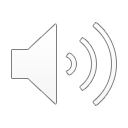 CR.A. Burgelman (1983), "A process model of internal corporate venturing in the diversified major firm," Administrative Science Quarterly, 28/2 : 223-244 ;
 L.A. Hill, N.A. Kamprath et M.B. Conrad (1992), "Joline Godfrey and the Polaroid Corporation (A)," Harvard Business School, Case 9-492-037; 
D. Dougherty et C. Hardy (1996), "Sustained product innovation in large, mature organizations; overcoming innovation-to-organization problems," Academy of Management Journal, 39/5 : 1120-1153 ; 
G. Hamel (2000), "Waking up IBM: How a gang of unlikely rebels transformed Big Blue," Harvard Business Review, 78/4 : 137-148 ; 
B. Chakravarthy et H. Huber (2003), « Internal Entrepreneurship at the Dow Chemical Company. » IMD, Ref. IMD-3-1117
L. Heracleous, Wawarta, C., Gonzalez, S. and Paroutis, S. (2019) How a Group of NASA Renegades Transformed Mission Control. Sloan Management Review, April 05, 2019
Kanter, R.M. and Richardson, L. (1991) Engines of Progress: Designing and Running Entrepreneurial Vehicles in Established Companies - The Enter-Prize Program at Ohio Bell, 1985-1990. Journal of Business Venturing, 6: 209-229.
Kanter, R.M., North, J., Richardson, L., Ingols, C. and Zolner, J. (1991) Engines of Progress: Designing and Running Entrepreneurial Vehicles in Established Companies; Raytheon's New Product Center, 1969-1989. Journal of Business Venturing, 6: 145-163.
Kanter, R.M., Richardson, L., North, J. and Morgan, E. (1991) Engines of Progress: Designing and Running Entrepreneurial Vehicles in Established Companies; The New Venture Process at Eastman Kodak, 1983-1989. Journal of Business Venturing, 6: 63-82.
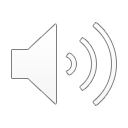 Les dispositifs d’intrapreneuriat
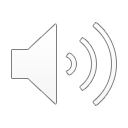 Une très grande diversité selon:
les finalités poursuivies par l’entreprise (plutôt  développement du capital humain, plutôt résultats économiques)
le type de projets désirés (beaucoup de petits projets ou quelques projets ambitieux)
le budget disponible et le nombre de projets accompagnés
le périmètre et le profil des employés concernés
et, bien sûr, les caractéristiques de l’organisation et son degré de maturité intrapreneuriale

(Nous approfondirons ce sujet dans la leçon 4, consacrée aux dispositifs d’intrapreneuriat.)
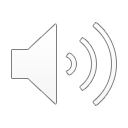 2. Pourquoi l’intrapreneuriat ?
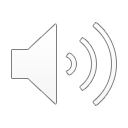 Les entreprises adoptent l’intrapreneuriat pour différentes raisons
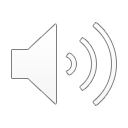 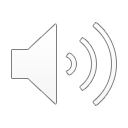 Les principaux bénéfices de l’intrapreneuriat
Les entreprises qui s’engagent dans l’intrapreneuriat en attendent deux principaux bénéfices : 
Améliorer la performance (innover, croître et mieux exploiter les actifs)
Développer le capital humain ((ré-)engager, attirer et retenir les talents)
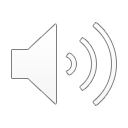 Capital humain
Performance
Motiver, engager 

Attirer, identifier et retenir les talents
Innover​

Générer de 
nouveaux revenus​

Mieux exploiter les actifs existants
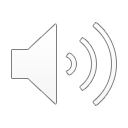 Autres bénéfices de l’intrapreneuriat
D’autres bénéfices dérivent de l’adoption de l’intrapreneuriat: 
Les employés qui s’engagent dans un parcours intrapreneurial accroissent considérablement leur palette de compétences et de savoir-faire. Ils acquièrent une vision business, apprennent à travailler en mode agile et en réseau, par exemple.
Les intrapreneurs, lorsqu’ils sont suffisamment nombreux et soutenus dans le temps, impactent la vision et l’attitude des employés avec qui ils interagissent et contribuent à faire évoluer l’organisation
Un autre bénéfice important et facile à mesurer de l’intrapreneuriat est le gain de temps et de réactivité qui en résulte et qui contribue à accroitre la compétitivité de l’entreprises
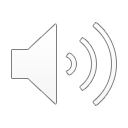 Capital humain
Performance
Favoriser l’apprentissage individuel 

Favoriser la transformation organisationnelle
Améliorer le 
time to market 
et 
la compétitivité
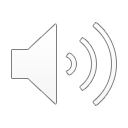 Les bénéfices de l’intrapreneuriat
Capital humain
Performance
Motiver, engager 

Attirer, identifier et retenir les talents
Innover​

Générer de 
nouveaux revenus​

Mieux exploiter les actifs existants
Les plus connus
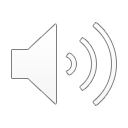 Favoriser l’apprentissage individuel 

Favoriser la transformation organisationnelle
Améliorer le 
time to market 
et 
la compétitivité
Les moins connus
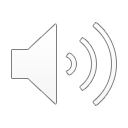 ref: Bouchard, Véronique. 2018. Les bénéfices de l’entrepreneuriat organisationnel.Courrier Cadres, 114: 86-87 p.
Les bénéfices de l’intrapreneuriat
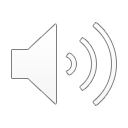 Capital humain
Performance
Motiver, engager 

Attirer, identifier et retenir les talents
Innover​

Générer de 
nouveaux revenus​

Mieux exploiter les actifs existants
Les plus connus
Anticiper le travail de demain

Plus d’autonomie,
de créativité et de sens
Travail en équipe et en réseau
Alternance emploi/auto-emploi
Favoriser l’apprentissage individuel 

Favoriser la transformation organisationnelle
Améliorer le 
time to market 
et 
la compétitivité
Les moins connus
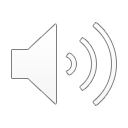 ref: Bouchard, Véronique. 2018. Les bénéfices de l’entrepreneuriat organisationnel.Courrier Cadres, 114: 86-87 p.
3. L’intrapreneuriat en perspective
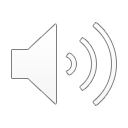 L’intrapreneuriat existe depuis longtemps…
Trois périodes de boom pour l'intrapreneuriat
Seconde moitié des années 80
(Déréglementations aux USA)
1983
1990
Première description scientifique d’un dispositif intrapreneurial (Kanter et al., 1990, 1991)
Première description scientifique du processus intrapreneurial 
(Burgelman, 1983)
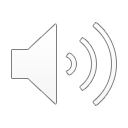 Le tournant du siècle
La révolution Internet
Les années 2010
La révolution Digitale
Burgelman, R.A. (1983), "A process model of internal corporate venturing in the diversified major firm," Administrative Science Quarterly, 28/2 : 223 244.

Kanter, R. M., North, J., Bernstein, A. P., & Williamson, A. (1990). “Engines of Progress: Designing and Running Entrepreneurial Vehicles in Established Companies.” Journal of Business Venturing(6): 415.
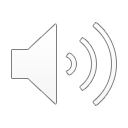 Principaux cas d’intrapreneuriat parus dans les revues et banques de cas
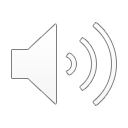 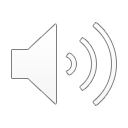 Les pratiques d’intrapreneuriat sont de plus en plus sophistiquées
Méthodes, outils, dispositifs, espaces utilisés
Hybridation avec d’autres pratiques d’innovation (open innovation, corporate venturing)
Eventail des prestations disponibles
Accès à une communauté apprenante
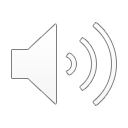 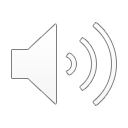 Mais décennie après décennie, on observe les mêmes problèmes
Méconnaissance de l’intrapreneuriat
Appui en pointillé
Dispositifs approximatifs
Les principales parties prenantes ne sont pas intégrées dans le design
Mauvais alignement entre finalités/sponsors/structure/ processus et KPI du dispositif
Mauvais positionnement le long de l’axe autonomie - intégration
Impact négatif sur la perception et la motivation des employés (effet boomerang) 
Les effets d’apprentissage ne peuvent jouer et les bénéfices de l’intrapreneuriat ne se manifestent pas dans leur intégralité
Attentes peu réalistes de la part des dirigeants
Focalisation sur la forme et l’impact à court-terme au dépend du fond et du long terme
Injonctions contradictoires
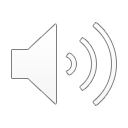 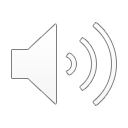 1 octobre 2020
4. Intrapreneuriat et innovation corporate
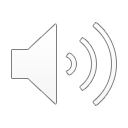 L’intrapreneuriat se distingue de l’innovation routinisée à plusieurs égards
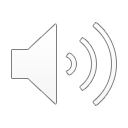 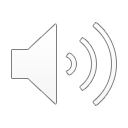 *A rapprocher de la « conception réglée » d’A. Hatchuel
L’intrapreneuriat: un élément important dans l’écosystème de l’innovation corporate
Projets plus ambitieux et plus business
Méthodes agiles
Souvent associés
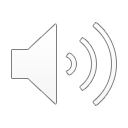 Start up Studios
Equivalent
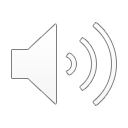 L’intrapreneuriat : pour quel type d’innovation ?
The “Innovation Ambition Matrix”
L’intrapreneuriat est-il un bon moyen de produire de l’innovation transformationnelle / de rupture ?
L’étude des cas à disposition ne le confirme pas.
En effet, les ressources et les compétences dont disposent les intrapreneurs ne sont pas adaptées à l’innovation transformationnelle: ces ressources sont celles de l’entreprise et leurs compétences demeurent trop proches des compétences de l’entreprise pour aboutir à de vraies ruptures
On observe que les projets intrapreneuriaux sont souvent intermédiaires en termes de nouveauté. Ils combinent des ressources et compétences existentes à des ressources et compétences nouvelles. L’intrapreneuriat semble donc bien indiqué pour produire de l’innovation adjacente.
But everything remains possible… (cf. les cas IBM et Nespresso)
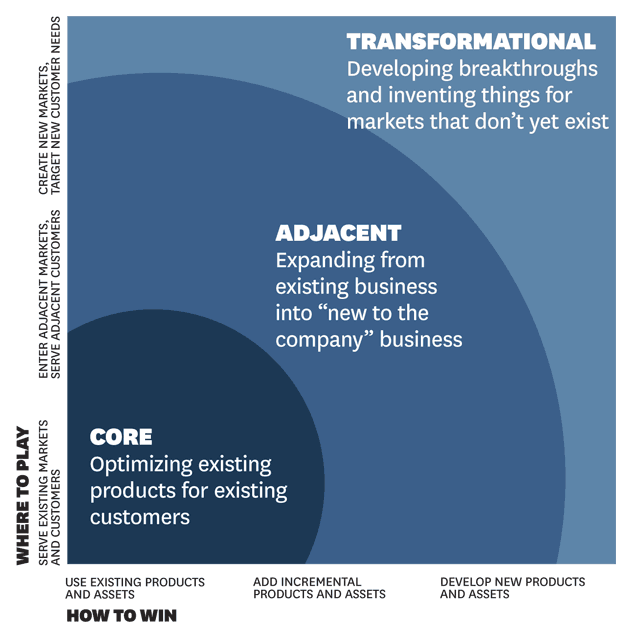 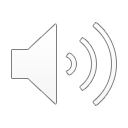 Source: Bansi Nagji and Geoff Tuff (2012), A simple tool to manage your innovation portfolio, HBR, May 31 2012
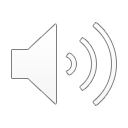 1 octobre 2020
Les points forts de l’intrapreneuriat comme modalité d’innovation corporate
Frugalité
La démarche intrapreneuriale fait levier sur les ressources et les actifs existants
Le financement des projets est conditionnel, progressif et réversible
L’intrapreneur utilise efficacement les ressources dont il dispose (comme un entrepreneur)
Agilité
L’intrapreneur s’affranchit de processus de décision trop lents et rigides
L’intrapreneur est en prise directe avec la technologie et les marchés
L’intrapreneur peut expérimenter à petite échelle et rapidement pivoter
L’intrapreneur réduit le cycle de développement d’un pourcentage très significatif
Innovation à 360°
Les intrapreneurs sont partout : près des marchés, des systèmes internes, des technologies, des méthodes de production et leurs initiatives reflètent cette variété
Apprentissage interne
Nouveaux savoir-faire et compétences développés dans et au profit de l’organisation
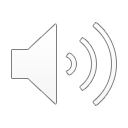 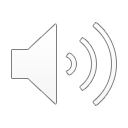 5. Pour aller plus loin
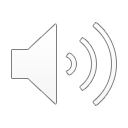 Pour aller plus loin
Ouvrages
“Corporate Entrepreneurship” (2018) by V. Bouchard and A. Fayolle, Routledge (Chapitre 1)
“Intrapreneuriat, innovation et croissance” (2009) par V. Bouchard, Ed Dunod (Chapitres 1 et 2)

Articles
« L'entrepreneuriat organisationnel au service de l'innovation » (2017) par V. Bouchard, The Conversation France, 2017
Les bénéfices de l’entrepreneuriat organisationnel » (2018) par V. bouchard,Courrier Cadres, 114: 86-87 p.
« First brake all the rules: the charm of frugal Innovation » (2010), the Economist, April 15

Etudes de cas
« Rebels at Nasa » Sloan Management Review, April 5, 2019
« David Flak, intrapreneur@zeinberg.com » par V. Bouchard et David Flak (2019)
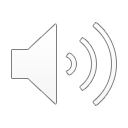 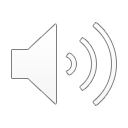 Principaux cas d’intrapreneuriat publiés
Kao, J. and Blome, J. (1986) Scandinavian Airlines System. Harvard Business School, Case 9-487-041.
Fry, A. (1987) The Post-It Note: An Intrapreneurial Success (3M). S.A.M. Advanced Management Journal, 52(3): 4-15.
Kanter, R.M. and Richardson, L. (1991) Engines of Progress: Designing and Running Entrepreneurial Vehicles in Established Companies - The Enter-Prize Program at Ohio Bell, 1985-1990. Journal of Business Venturing, 6: 209-229.
Kanter, R.M., North, J., Richardson, L., Ingols, C. and Zolner, J. (1991) Engines of Progress: Designing and Running Entrepreneurial Vehicles in Established Companies; Raytheon's New Product Center, 1969-1989. Journal of Business Venturing, 6: 145-163.
Kanter, R.M., Richardson, L., North, J. and Morgan, E. (1991) Engines of Progress: Designing and Running Entrepreneurial Vehicles in Established Companies; The New Venture Process at Eastman Kodak, 1983-1989. Journal of Business Venturing, 6: 63-82.
Kanter, R.M., Quinn, G. and North, J. (1992) Engines of Progress V: NEES Energy Inc., 1984-1990. Journal of Business Venturing, 7: 73-89.
Hill , L.A., Kamprath, N.A and Conrad, M.B. (1992) Joline Godfrey and the Polaroid Corporation (A). Harvard Business School, Case 9-492-037.
Bartlett, C.A. and Mohammed, A. (1995) 3M: Profile of an innovating company. HBS No. 9-395- 016. Boston, MA: Harvard Business School Publishing.
Badguerahanian, L. and Abetti, P.A. (1995) The rise and fall of the Merlin-Gérin foundry business: A case study in French corporate entrepreneurship. Journal of Business Venturing, 10 (6): 477-493.
Abetti, P.A. (1997) The birth and growth of Toshiba’s laptop and notebook computers: a case study in Japanese Corporate Venturing. Journal of Business Venturing, 12(6), 507-529
Amabile, T.M. and Whitney, D. (1997) Corporate New Ventures at Procter & Gamble. HBS No. 9-897-088. Boston, MA: Harvard Business School Publishing.
Garvin, D.A. and West, J. (1997) Serengeti Eyewear: Entrepreneurship Within Corning, Inc. HBS case No. 394-033. Boston, MA: Harvard Business School Publishing.
Kanter, R.M., McGuire, J.F. and Mohammed, A. (1997) The Change Agent Program at Siemens Nixdorf. HBS Case, No. 9-396-203. Boston, MA: Harvard Business School Publishing.
Thomke, S. and Nimgade, A. (1998) Innovation at 3M Corporation (A). Harvard Business School, Case 9-699-012.
Lerner, J. and Hunt, B. (1998) Xerox Technology Ventures: March 1995. Harvard Business School, Case 9-295-127.
Hamel, G. (2000) Waking up IBM: How a gang of unlikely rebels transformed Big Blue. Harvard Business Review, 78(4): 137‑148.
Reid Townsend, D. and Harder, J. (2000) W.L. Gore & Associates. Ref. UV3176, Darden Business Publishing, University of Virginia.
Miller, J. and Kashani, K. (2000) Innovation and Renovation: The Nespresso Story. IMD-5-0543, 2000, IMD International.
Kanter, R.M. and Heskett, M. (2000) Lucent Technologies New Ventures Group. Harvard Business School, Case 9‑300‑085. 
Day, J.D., Mang, P.Y., Richter, A. and Roberts, J. (2001) The innovative organization: Why new ventures need more than a room of their own (Nokia). The McKinsey Quarterly, 2: 21-31. 
Chesbrough, H.W. and Massaro, A. (2001) Lucent Technologies: The future of the New Ventures Group. HBS No. 9-601-102. Boston, MA: Harvard Business School Publishing.
Doornik, K. and Roberts, J. (2001) Nokia Corporation Innovation and Efficiency in a High Growth Global Firm. Case: IB-23, 2001. Stanford Graduate School of Business.
Kuratko, D.F., Ireland, D.R. and Hornsby, J.S. (2001) Improving firm performance through entrepreneurial actions: Acordia’s corporate entrepreneurship strategy. Academy of Management Executive, 15(4): 60-71.
Chakravarthy, B. and Huber, H. (2003) Internal Entrepreneurship at the Dow Chemical Company. IMD, Ref. IMD-3-1117.
Neiland, R., Leuverink, I., van Hoven, F., van Wely, M. and Vanhaverbeke, W. (2005) Stamypor (DSM). Richard Ivey School of Business, Case 905M72.
Wolcott, R.C. and Lippitz, M.J. (2007) BP’s Office of the Chief Technology Officer: Driving open Innovation through an Advocate Team. KEL366, Kellogg School of Management. NorthWestern University.
Burgelman, R.A. and Meza, P.E. (2008) Innovation at HP: The role of the Innovation Program Office (IPO). Stanford Graduate School of Business, SM172-PDF-ENG. 
De Vita, R., Sciascia, S. and Alberti, F. (2008) Managing resources for corporate entrepreneurship: the case of Naturis. International Journal of Entrepreneurship and Innovation, 9(1): 63-68.
Groysberg, B., Thomas, D.A and Berkley Wagonfeld, A. (2009) Keeping Google Googley. HBS No. 9-910-036. Boston, MA: Harvard Business School Publishing.
Bouchard, V. (2009) TV sur ADSL (Orange France Telecom)
Bouchard, V. (2009) Myriade d’Idées (Schneider Electric)
Bouchard, V (2009) MEMS unit (Schlumberger)
Bouchard, V (2010) IDClic (Orange)
)Bouchard, V. (2012) Homeserve
Edelman, B. and Eisenmann, T.R. (2010) Google Inc. HBS No. 9-910-036. Boston: Harvard Business School Publishing.
Heracleous, L., Wawarta, C., Gonzalez, S. and Paroutis, S. (2019) How a Group of NASA Renegades Transformed Mission Control. Sloan Management Review, April 05, 2019
Bouchard, V. (2019) David Flak, intrapreneur@Zeinberg.com (Yellowkorner)
Leçon conçue et animée par :
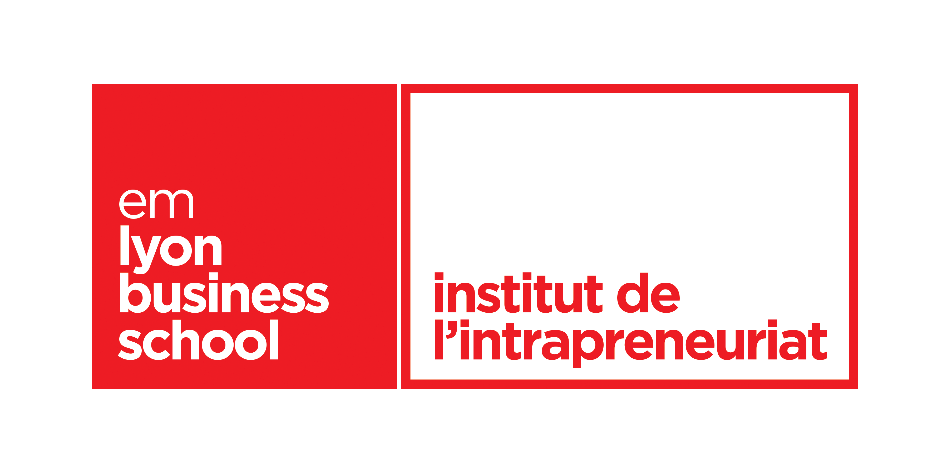 Professeure de Stratégie et d’Organisation à emlyon business school
Enquête sur l’intrapreneuriat depuis 2001 en s’appuyant sur l’analyse et la comparaison de cas concrets
Enseigne la stratégi et l’intrapreneuriat aux étudiants et aux managers
Auteure de nombreuses publications
Fondatrice et directrice de l’Institut de l’Intrapreneuriat
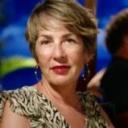 Véronique 
Bouchard, Ph.D.
L’Institut de l’Intrapreneuriat a pour mission d'accélérer la professionnalisation des acteurs de l’intrapreneuriat et l’émergence des conditions favorables au succès des intrapreneurs par le biais de trois activités qui s'aliment mutuellement :
la recherche sur les pratiques intrapreneuriales, 
la formation et l’accompagnement des acteurs de l’intrapreneuriat, 
le recueil et la diffusion de savoirs actualisés et actionnables 
L’institut fonctionne en réseau et il est ouvert à tous les acteurs de l’intrapreneuriat dont il alimente la réflexion et recueille les interrogations et les pratiques. 
URL:  http://institut-intrapreneuriat.em-lyon.com/
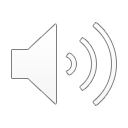